Основы композиции в конструктивных  искусствах
Трифонова Людмила Петровна, 
                                                                                      учитель ИЗО, МХК,
                                                                                     МБОУ  Арефинская СОШ,
                                                                                     Нижегородской  области








      Составлена на основании учебника Питерских А.С. Изобразительное искусство. Дизайн и архитектура в жизни человека. 7 класс: учеб. для общеобразоват. организаций/А.С.Питерских, Г.Е.Гуров, под ред. Б.М.Неменского.-2-е изд.-М.: Просвещение, 2014 год
Законы композиции
1. Равновесие
2. Симметрия в композиции
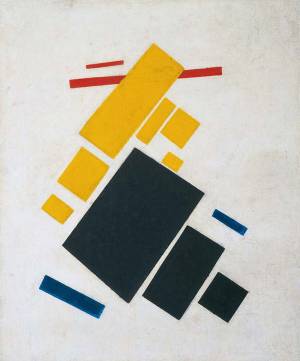 3 . Использование законов  асимметрии, динамического равновесия
4  Законы передачи статики в композиции
5 Законы передачи динамики в композиции
Открытая композиция
Замкнутая  глубинная  композиция
Ритм в композиции
Ритм- чередование изобразительных элементов и свободных пространств
1. Одинаковый мотив. Сгущение и разрежение элементов.
2. Элементы одинакового мотива имеют разный размер и поворот, а также расстояние между элементами
Прямые линии и организация пространства
Среди элементов плоскостной композиции важное место занимают линии.
 Сочетание различных прямоугольников  и линий придает композиции большее разнообразие и зрелищность
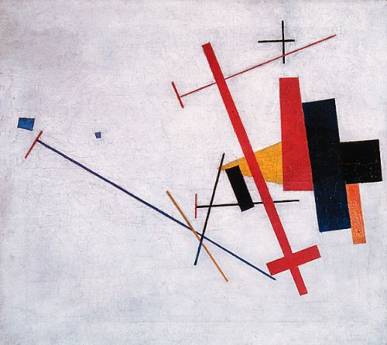 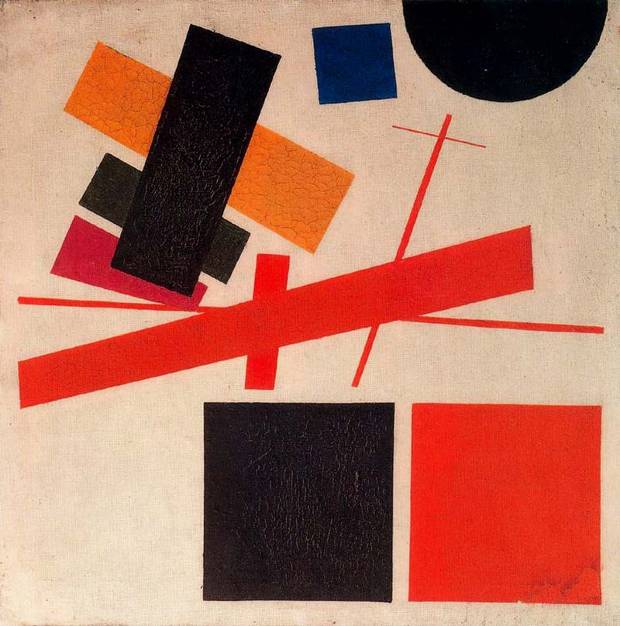 Прямая линия- простой выразительный элемент, делит плоскость на части и одновременно усиливает взаимосвязь всех элементов композиции.
Малевич  Казимир   Северинович Супрематизм. Беспредметная композиция
Композиция VIII Василий Кандинский
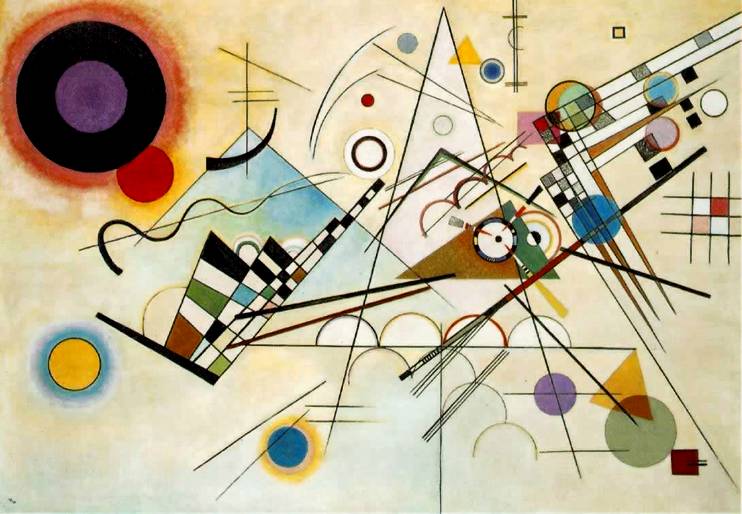 3.     Линии, своей направленностью, сгущенностью, пересечениями определяют движение и экспрессию всего изображения.
4.    Линии влияют на ритмическое построение композиции
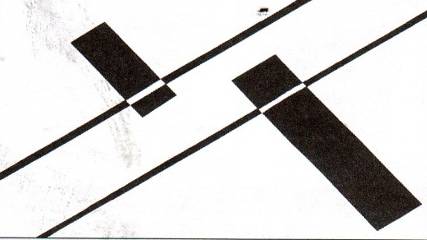 Линия изображенная от края до края листа делает композицию  открытой.
Различная толщина и длина линий создает ощущений  движения и ритма
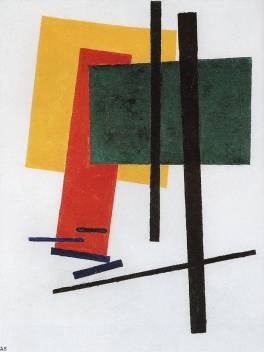 Источники:
Учебник: Питерских А.С. Изобразительное искусство. Дизайн и архитектура в жизни человека. 7 класс: учеб. для общеобразоват. организаций/А.С.Питерских, Г.Е.Гуров; под ред. Б.М.Неменского. – 2-е изд.  - М.: Просвещение, 2014 год